VIẾT: 
KỂ LẠI MỘT TRẢI NGHIỆM CỦA BẢN THÂN
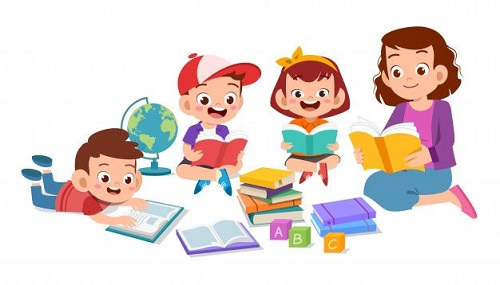 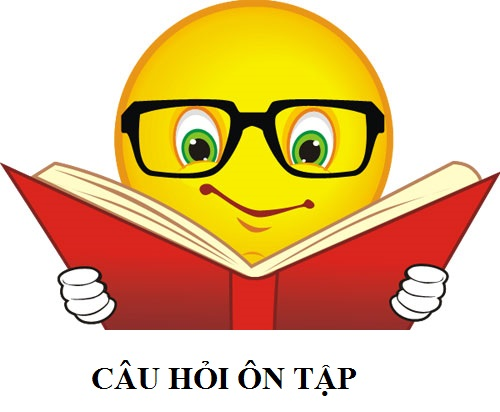 Bức tranh trên minh họa cho sự việc gì trong văn bản Bài học đường đời đầu tiên
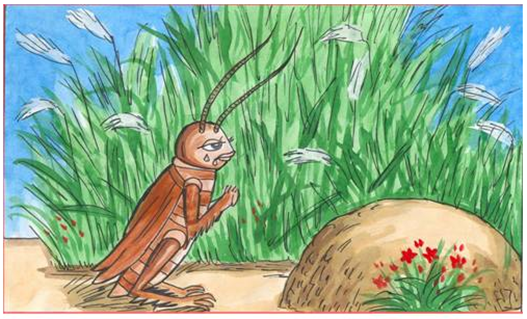 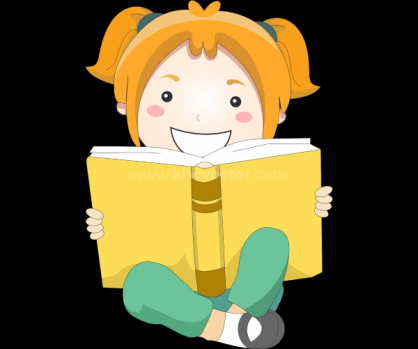 Phiếu học tập
TRẢI NGHIỆM CỦA BẢN THÂN
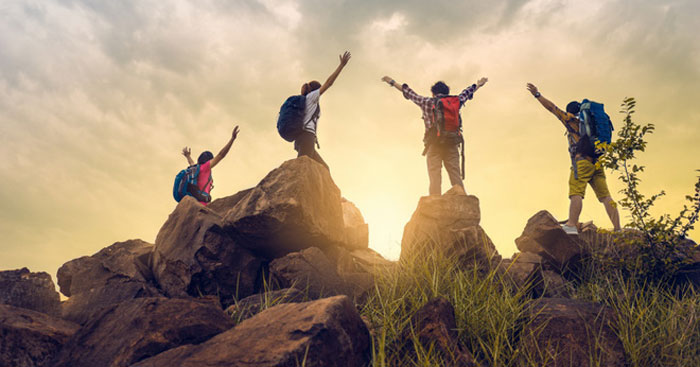 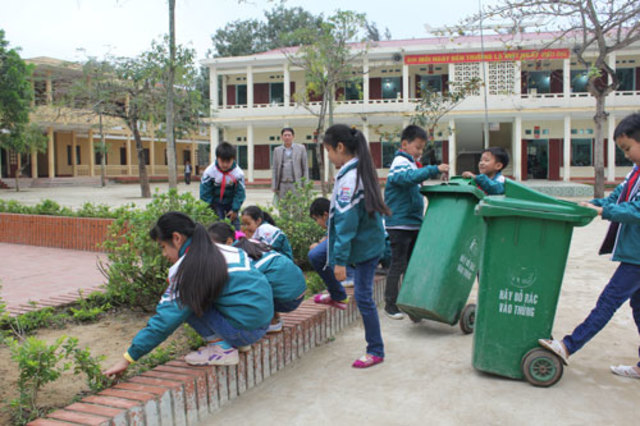 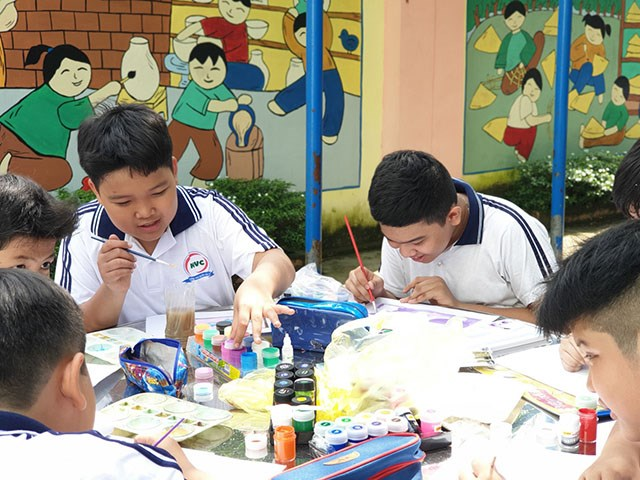 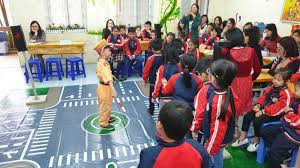 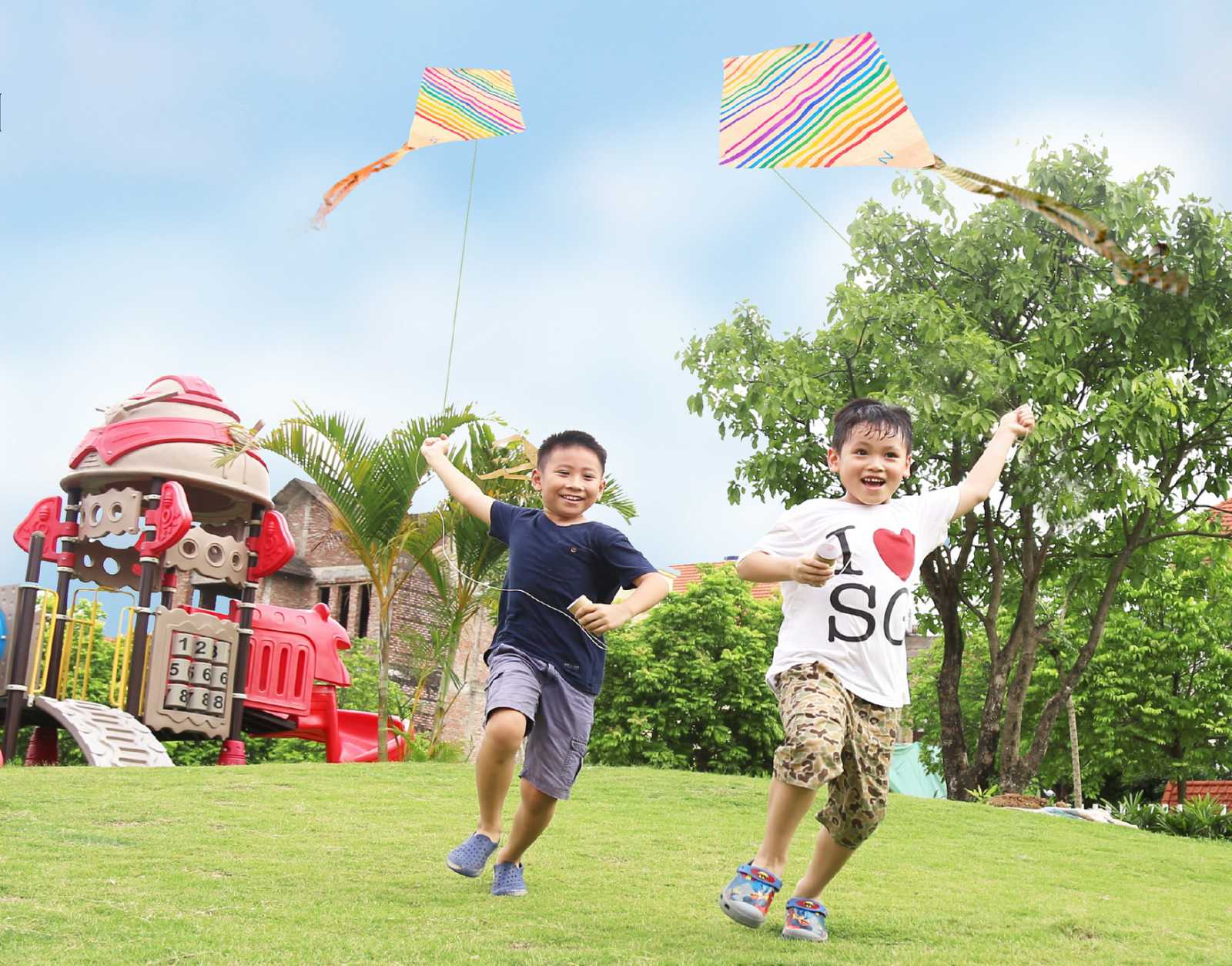 Em có trải nghiệm nào đáng nhớ không ?
Hãy chia sẻ trải nghiệm của em một cách ngắn gọn ?
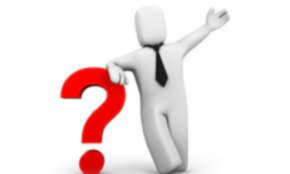 PHIẾU HỌC TẬP
TÌM HIỂU KIỂU BÀI VIẾT
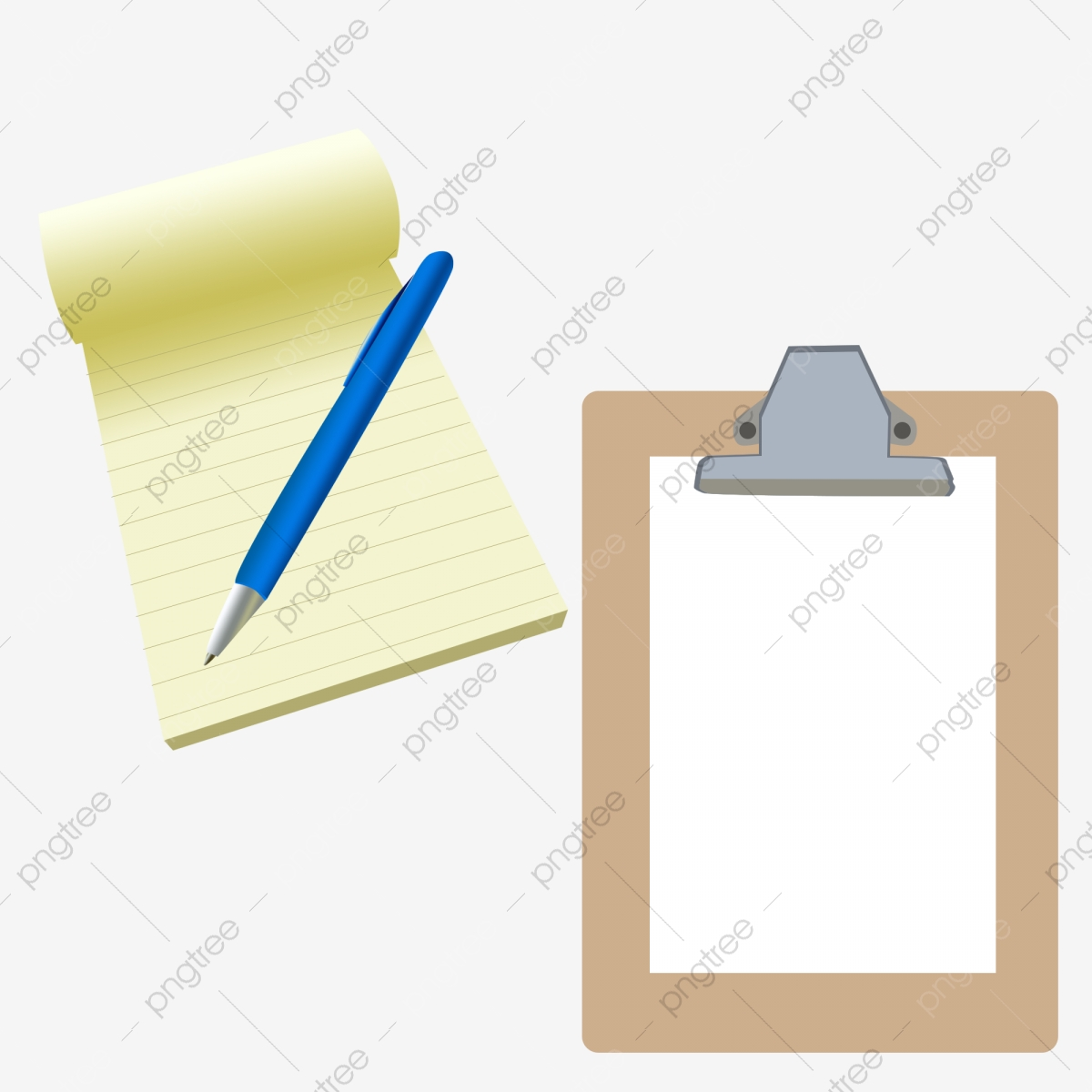 TIẾN HÀNH VIẾT THEO CÁC BƯỚC
BƯỚC 1: TRƯỚC KHI VIẾT
a. Lựa chọn đề tài 
- Mục đích viết. 
- Người đọc. 

b. Tìm ý
BƯỚC 2: VIẾT bài
Viết theo dàn ý.
Thống nhất ngôi kể.
Sử dụng biện pháp nghệ thuật so sánh.
BƯỚC 3: chỉnh sửa bài viết
Đọc lại bài viết.
Sửa lại bài viết (nếu cần). Dựa vào yêu cầu và phiếu tìm ý để sửa.
Sử dụng biện pháp nghệ thuật so sánh.
trả bài
Nhắc lại yêu cầu của kiểu bài 
Kể về một trải nghiệm của bản thân.
Thời gian, địa điểm diễn ra câu chuyện.
Người kể sử dụng ngôi kể thứ nhất. (xưng tôi/em)
Cảm xúc của bản thân.
2. Đọc và sửa lại bài.
3. Nhận xét bài viết.
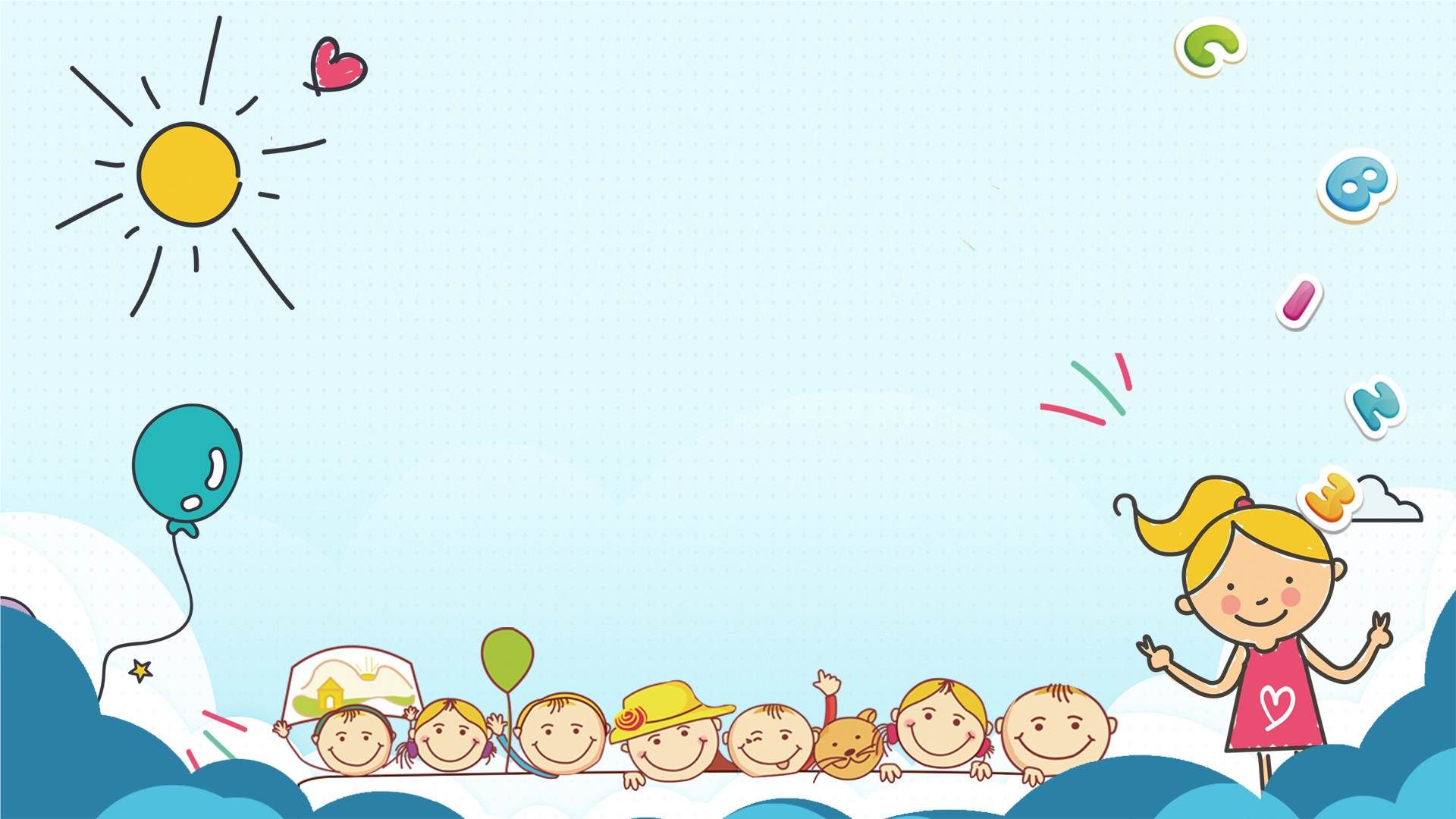 Nói và nghe:
KỂ LẠI MỘT TRẢI NGHIỆM CỦA BẢN THÂN
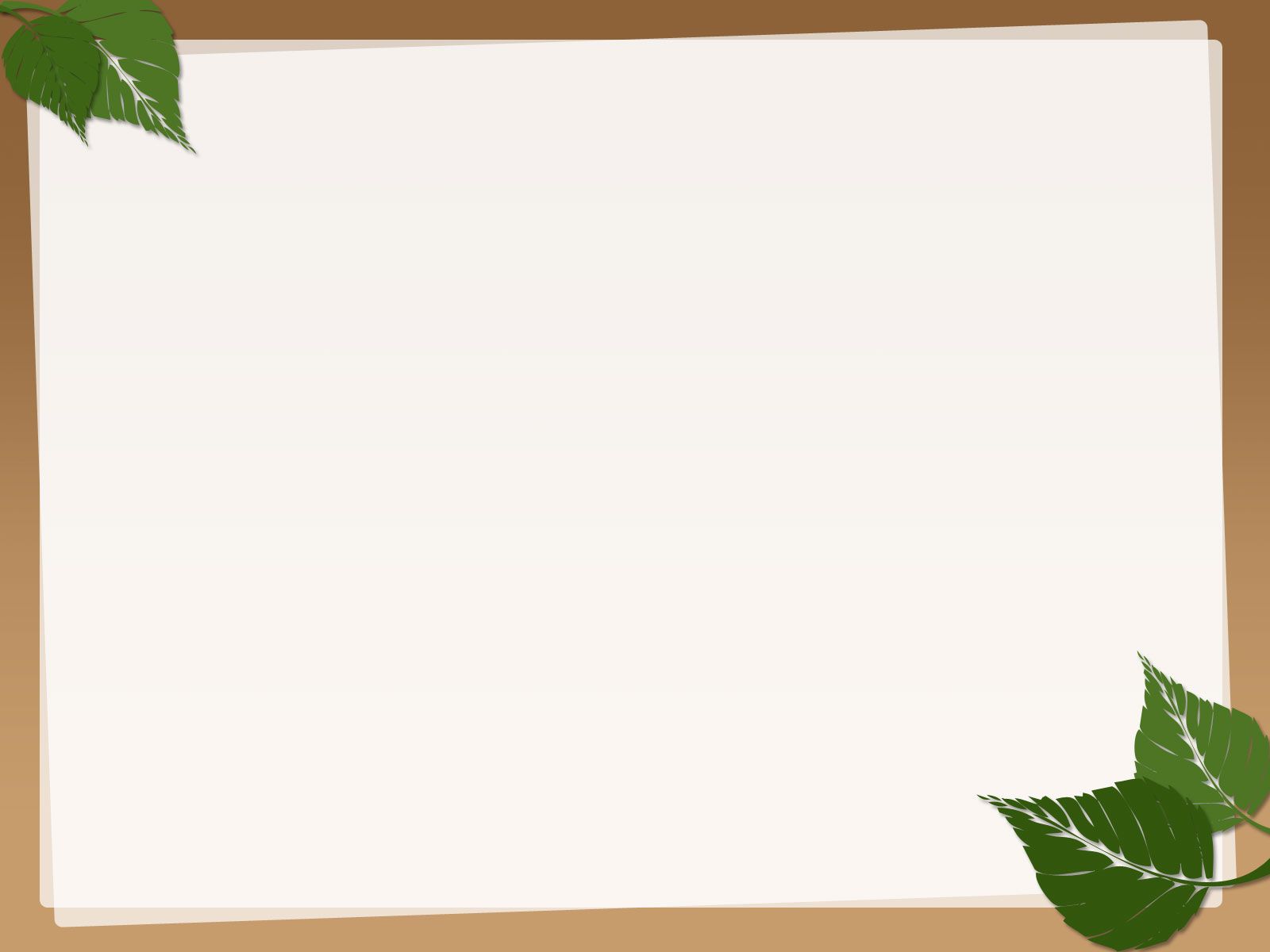 TRƯỚC KHI NÓI
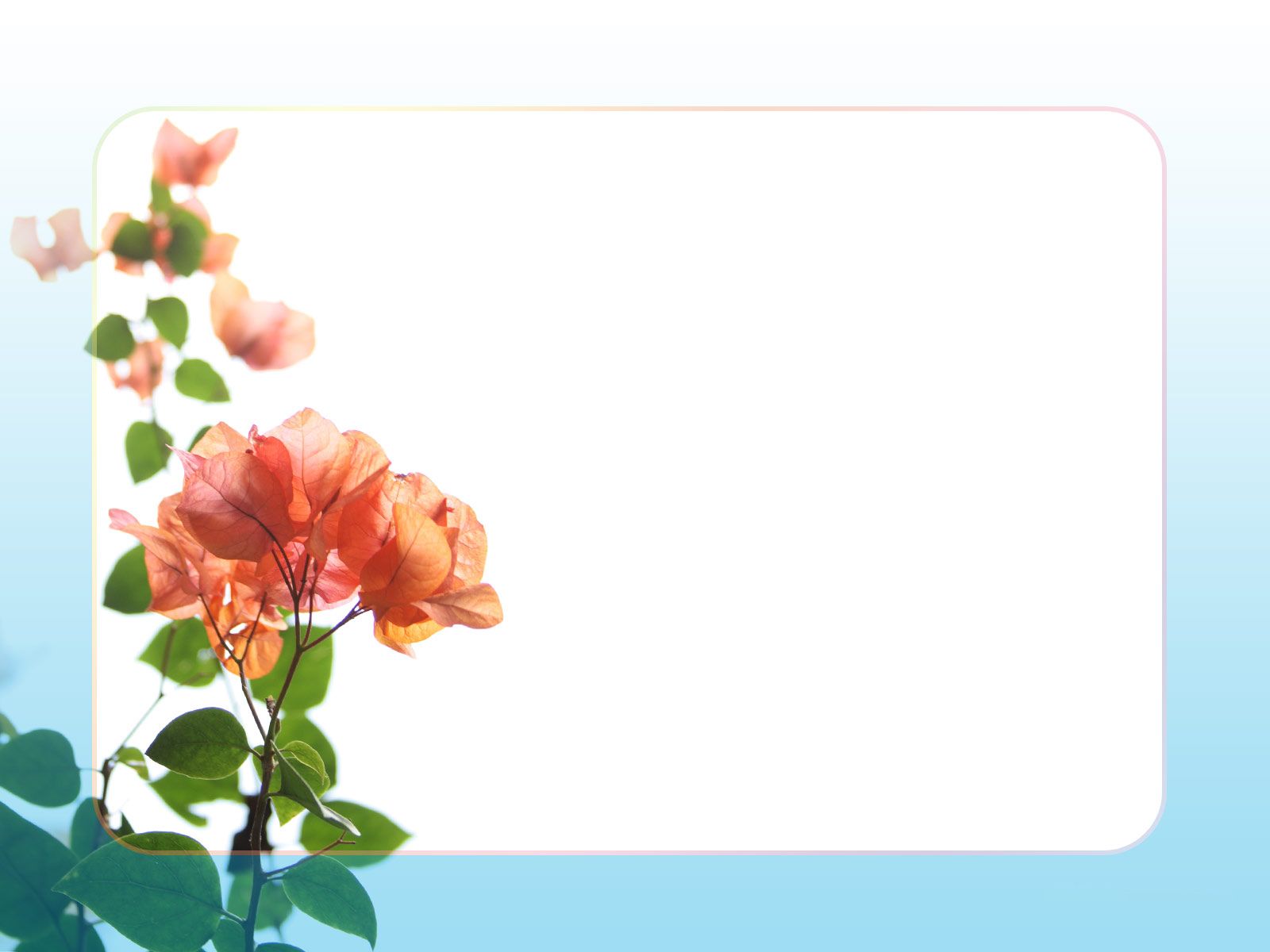 Chuẩn bị nội dung
Xác định mục đích nói và người nghe
2.  Tập luyện.
Tập nói một mình
Tập nói trước nhóm.
KHI NÓI
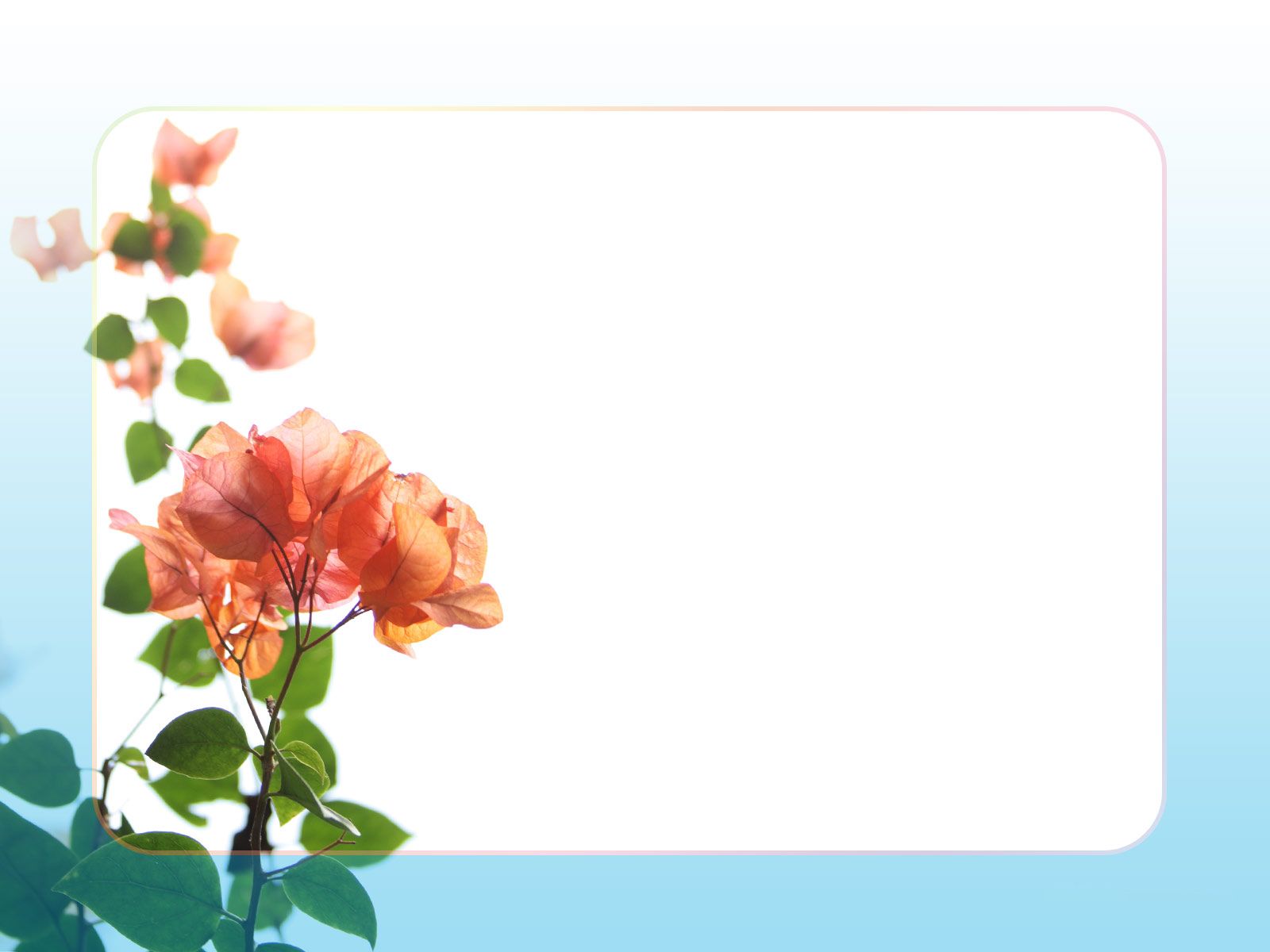 Yêu cầu nói
Nói đúng mục đích (Kể lại một trải nghiệm).
Nội dung có mở đầu có kết thúc hợp lý.
Nói to, rõ ràng, truyền cảm.
Điệu bộ cử chỉ, nét mặt, ánh mắt, … phù hợp.
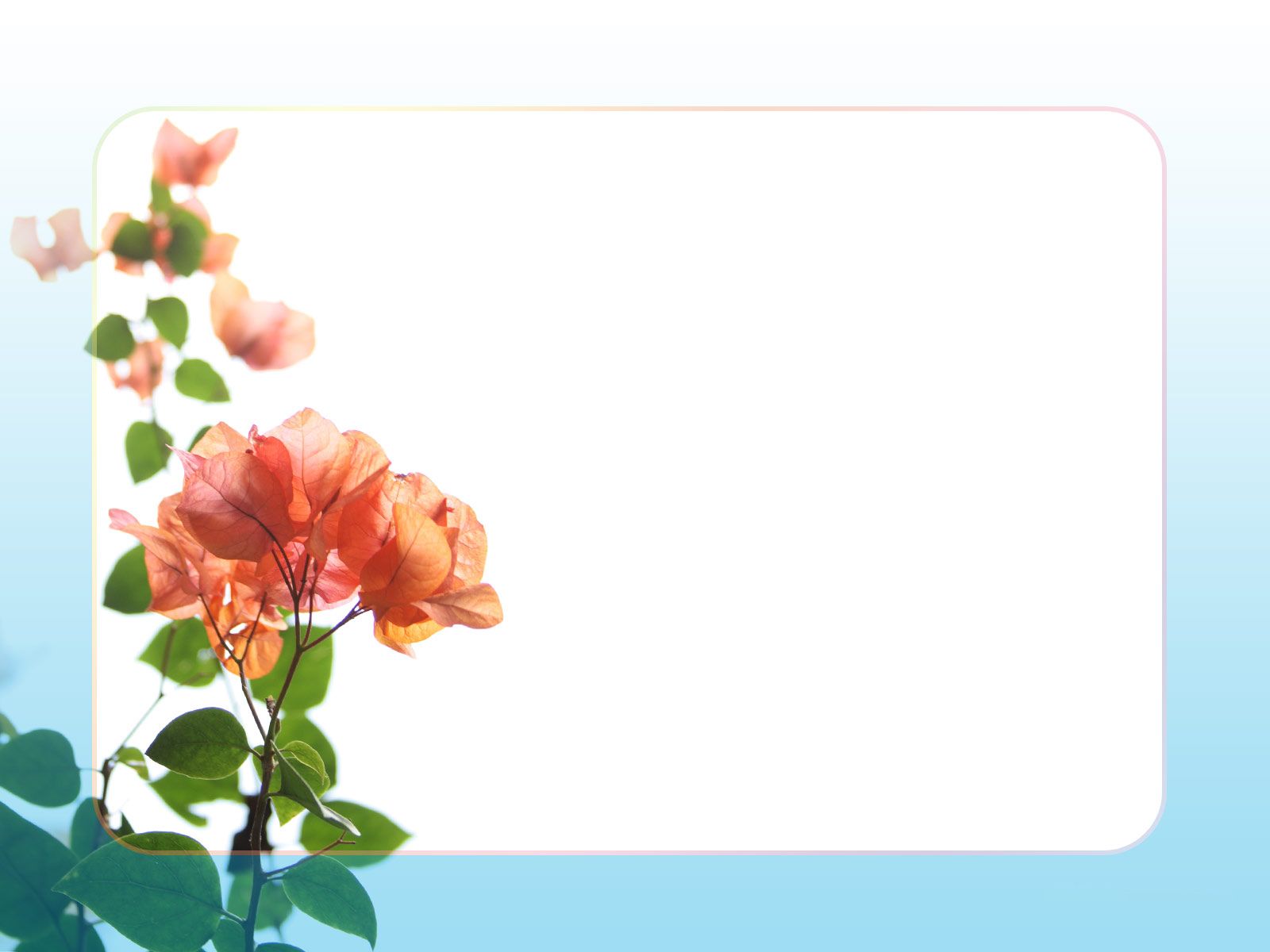 NHẬN XÉT HÀNH ĐỘNG NÓI
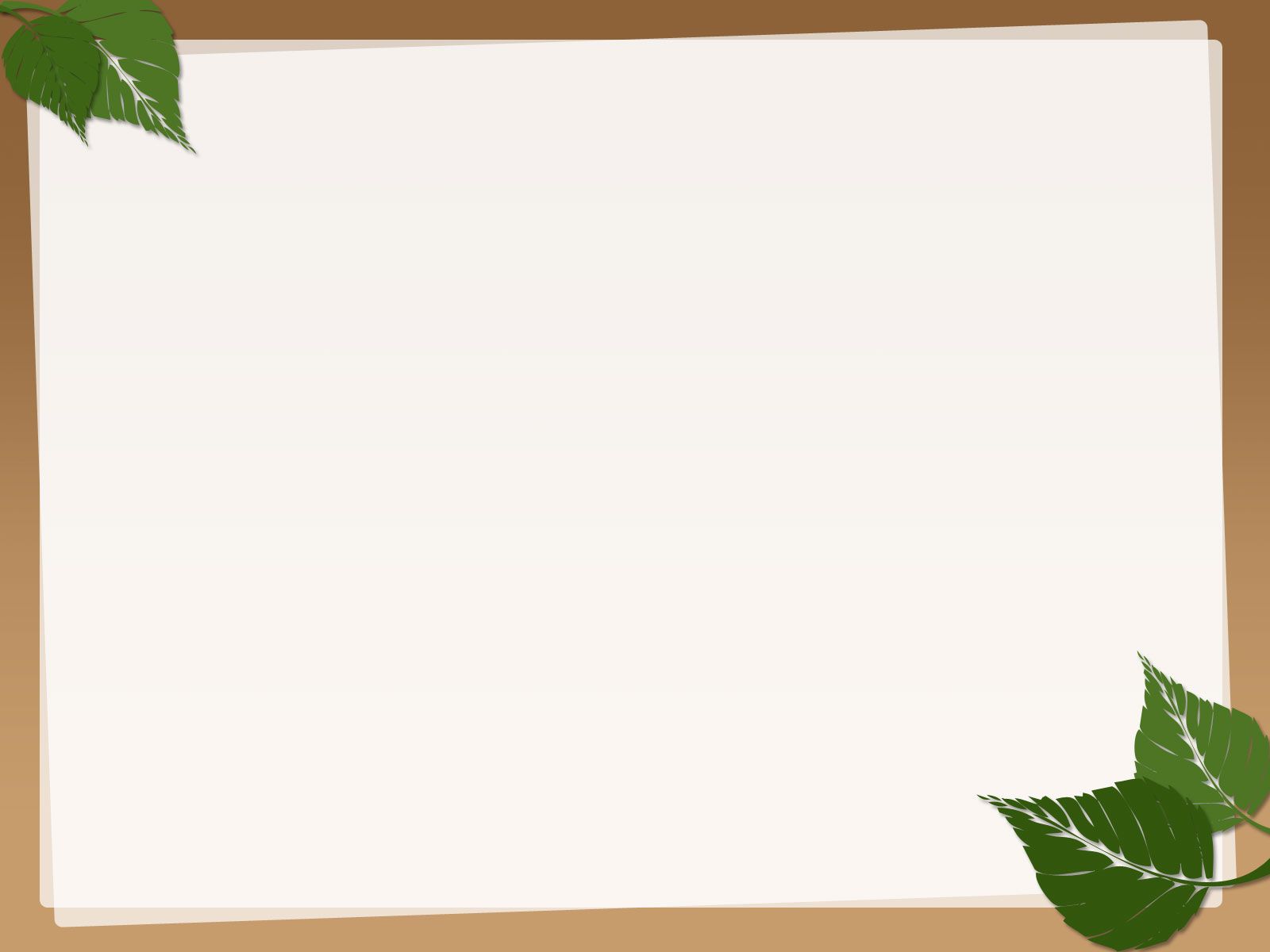